Charging Capacitors and capacitance
Capacitors
Describe what a capacitor is
Charging capacitors
Describe how a capacitor becomes charged
Explain the concept of capacitance and the Farad
Learning Outcome: Describe what a capacitor is and how they work
A capacitor is an electrical component that stores electricity by separating charges on to two electrical conductors (plates) with an insulator between them
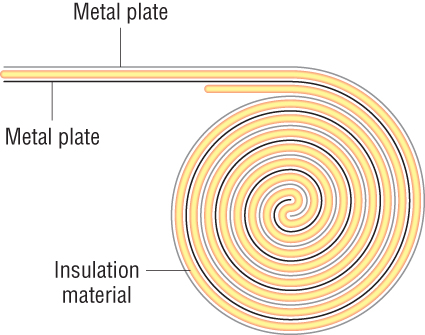 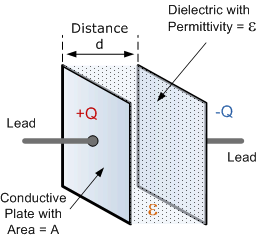 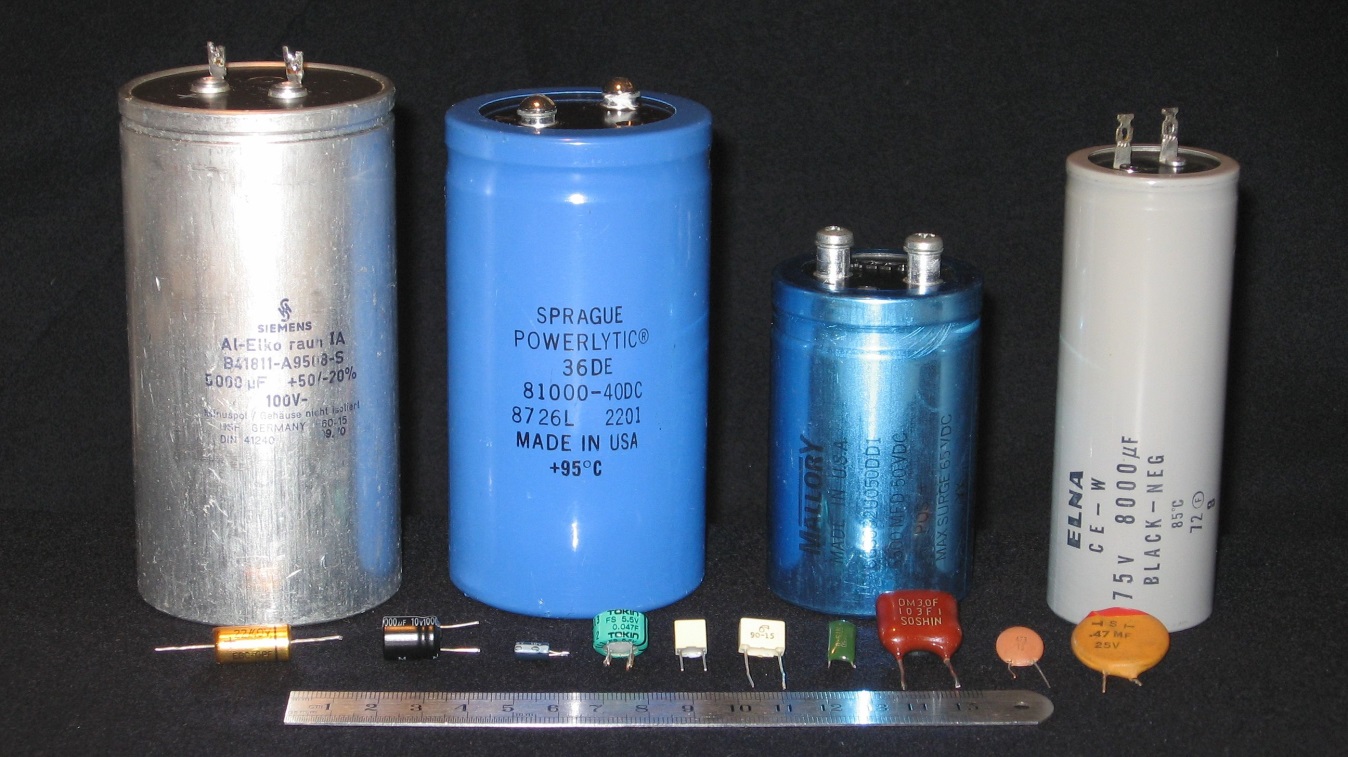 Capacitors are used where energy is required to be stored for a short amount of time and the energy is easily retrieved e.g. a camera flash
[Speaker Notes: https://www.stem.org.uk/resources/elibrary/resource/28835/bin-bag-capacitor]
Learning Outcome: Describe how a capacitor becomes charged
Charging capacitors
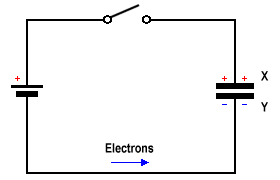 2. As the electrons arrive, they repel an equal number of electrons on the opposite plate and these electrons flow to the positive terminal of the battery.
-
3. As negative electrons build up on the plate they start to resist the build-up of extra electrons reducing the current

Eventually when the capacitor is fully charged the current will be reduced to 0 A
1. Electrons flow from the negative terminal of a battery to a capacitor and spread out on one of the plates.
Result: The two plates end up with an equal but opposite charge
[Speaker Notes: https://phet.colorado.edu/sims/cheerpj/capacitor-lab/latest/capacitor-lab.html?simulation=capacitor-lab

https://www.youtube.com/watch?v=IvFVu7Jxa2I]
Learning Outcome: Explain the concept of capacitance and the Farad
Capacitance
Capacitance, C, is defined as the charge stored in a capacitor per unit potential difference.

It’s unit, the Farad, is one coulomb per volt.
C = Q
      V
Capacitance =        Charge
                     Potential difference
Learning Outcome: Explain the concept of capacitance and the Farad
Capacitance
C = Q
      V
Learning Outcome: Explain the concept of capacitance and the Farad
Capacitance
C = Q
      V
Learning Outcome: Explain the concept of capacitance and the Farad
Capacitance
A capacitor is charged with a current of 4 mA for 1 minute, if the potential difference across the capacitor is 4 V, what is its capacitance?
Learning Outcome: Explain the concept of capacitance and the Farad
Capacitance
A capacitor is charged with a current of 4 mA for 1 minute, if the potential difference across the capacitor is 4 V, what is its capacitance?

Q = I x t
C =  Q	= 	I x t =	0.004 x 60
	V		   V			4

C = 60mF
Learning Outcome: Explain the concept of capacitance and the Farad
What factors would affect capacitance of a capacitor?
Plate separation
Plate size
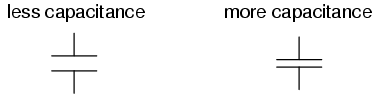 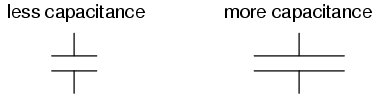 Insulating material
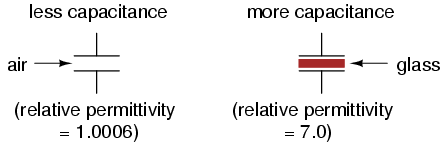 [Speaker Notes: https://phet.colorado.edu/sims/cheerpj/capacitor-lab/latest/capacitor-lab.html?simulation=capacitor-lab]
Capacitors in series and parallel
Capacitors
Describe how to measure capacitance in a series and parallel circuit
Capacitors in series and parallel
Evaluate circuits containing series and parallel capacitors
Explain techniques to investigate capacitors in both series and parallel
Learning Outcome: Describe how to measure capacitance in a series and parallel circuit
Capacitors in parallel
C = C1 + C2 + C3
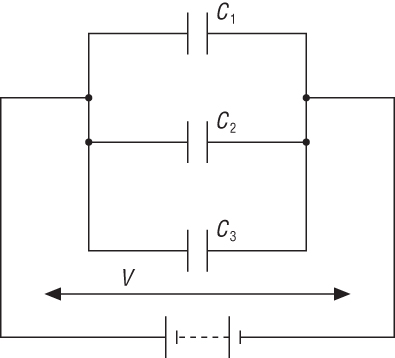 Each capacitor would have an individual charge, what would the total charge of the circuit be?
Q = Q1 + Q2 + Q3

How could you write this as a product of C and V?
Learning Outcome: Describe how to measure capacitance in a series and parallel circuit
Capacitors in parallel
CV = C1V + C2V + C3V
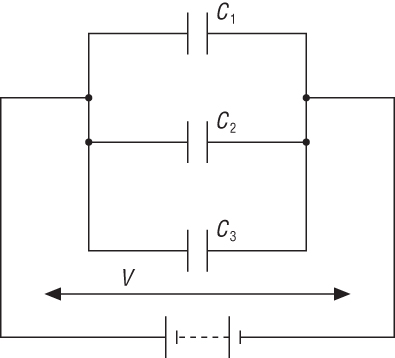 Simplify this equation to give the equation for capacitors in series
CV = V ( C1 + C2 + C3)

C = C1 + C2 + C3
Learning Outcome: Describe how to measure capacitance in a series and parallel circuit
Capacitors in series
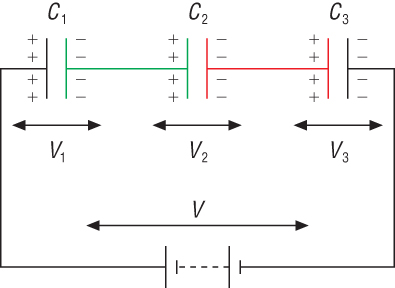 1 =  1  + 1   + 1
C    C1   C2    C3
What is the connection between the total voltage and the voltage across each capacitor?
V = V1 + V2 + V3
How would charge vary across this circuit?
Learning Outcome: Describe how to measure capacitance in a series and parallel circuit
Capacitors in series
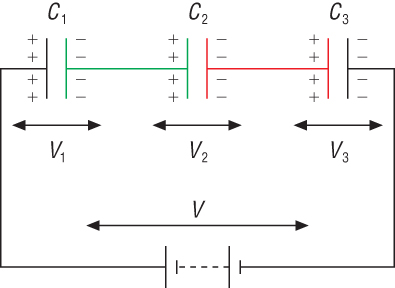 Q =  Q  + Q  + Q
C      C1     C2    C3
Which simplifies to:
1 =  1  + 1   + 1
C    C1   C2    C3
Learning Outcome: Evaluate circuits containing series and parallel capacitors
What is the total capacitance in this circuit, and calculate the charge and voltage across each capacitor?
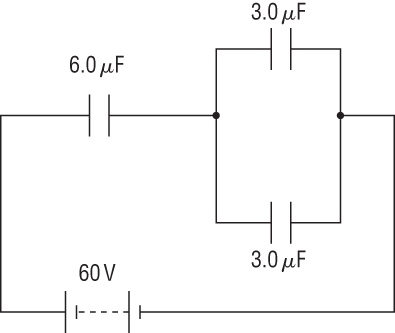 C2
C1
C3
Learning Outcome: Evaluate circuits containing series and parallel capacitors
What is the total capacitance in this circuit, and calculate the charge and voltage across each capacitor?
Capacitance:
Capacitors in parallel:
3+3= 6

Capacitors in series:
⅙ + ⅙ = 2/6 = 0.33 

Total capacitance:
1/0.33 = 3 μF
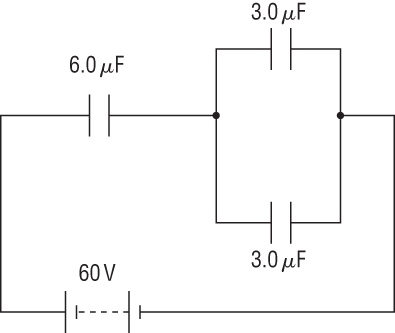 C2
C1
C3
Learning Outcome: Evaluate circuits containing series and parallel capacitors
What is the total capacitance in this circuit, and calculate the charge and voltage across each capacitor?
Charge:
Q=VC
    = 60 x 3 x 10-6
    = 180 μC

C1: 180 μC

C2: 90 μC

C3: 90 μC
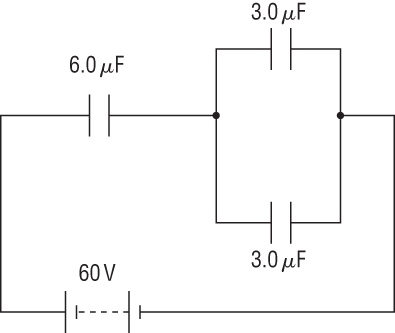 C2
C1
C3
Learning Outcome: Evaluate circuits containing series and parallel capacitors
What is the total capacitance in this circuit, and calculate the charge and voltage across each capacitor?
Voltage: V=Q/C

C1: 180 x 10-6/6 x10-6
     = 30 V

C2: 90 x 10-6/3 x10-6
    = 30 V
    
C3: 90 x 10-6/3 x10-6
    = 30 V
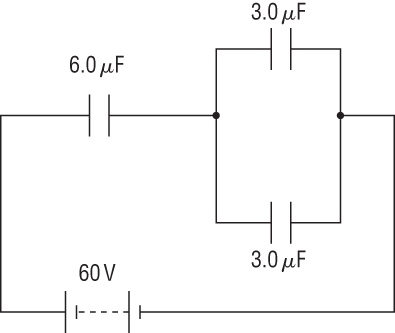 C2
C1
C3
Energy stored in a capacitor
Capacitors
Describe how capacitors can be used as storage of energy
Energy stored in a capacitor
Explain how to calculate energy stored in a capacitor
Apply equations to calculate energy stored in a capacitor
Learning Outcome: Describe how capacitors can be used as storage of energy
Capacitor- fast charge and discharge
Capacitors- Alot of energy suddenly
Capacitors- absorb energy surges
Capacitor- longer life, don’t degrade, don’t rely on chemicals
Capacitor- less unpleasant chemicals

Batteries- more energy into a space and weight
Batteries- Slower energy discharge
Batteries- safer

Both- store energy
Both- discharge when attached to a circuit
Both- will gradually discharge
Both provide DC current
[Speaker Notes: Capacitor- fast charge and discharge
Capacitors- Alot of energy suddenly
Capacitors- absorb energy surges
Capacitor- longer life, don’t degrade, don’t rely on chemicals
Capacitor- less unpleasant chemicals
Batteries- more energy into a space and weight
Batteries- Slower energy discharge
Batteries- safer
Both- store energy
Both- discharge when attached to a circuit
Both- will gradually discharge
Both provide DC current]
Learning Outcome: Explain how to calculate energy stored in a capacitor
= work done to separate charges     on the two plates
Energy stored in a capacitor
What equations are there to calculate work done or energy in electrical circuits? 





For a capacitor: W = ½ QV
Learning Outcome: Explain how to calculate energy stored in a capacitor
What would a voltage versus charge graph look like for a capacitor?
V
Gradient = capacitance

Area under the graph = work done
Q
Learning Outcome: Explain how to calculate energy stored in a capacitor
For a capacitor: W = ½ QV
Q =CV
Learning Outcome: Apply equations to calculate energy stored in a capacitor
All these capacitors are fully charged. The E.M.F supplied to the circuit is 24 V. Which capacitor would have the most energy stored in it?
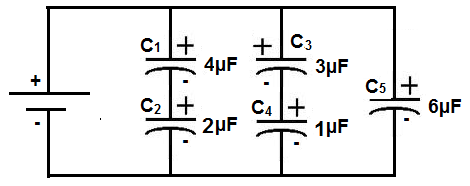 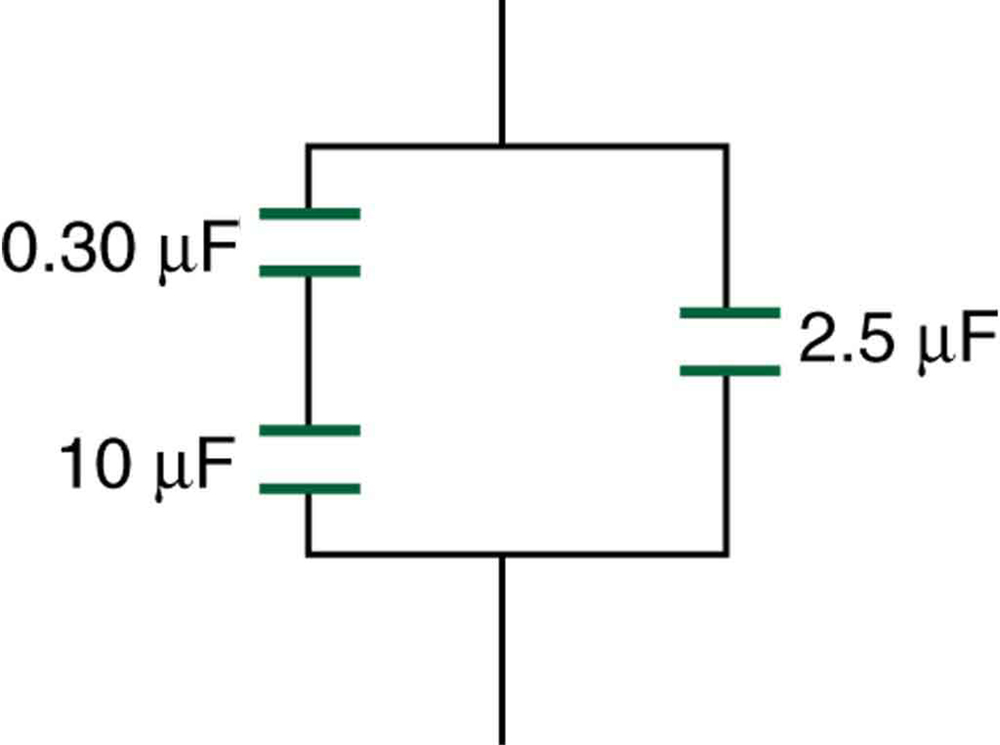 [Speaker Notes: The voltage is split across the capacitors with 24V for the one in parallel and 24V shared between the other two at 23.9V for the smaller capacitance and 0.1V for the larger. E=1/2CV2
So the largest voltage with the largest capacitance will have the most energy of 72mJ]
Learning Outcome: Apply equations to calculate energy stored in a capacitor
All these capacitors are fully charged. The E.M.F supplied to the circuit is 24 V. Which capacitor would have the most energy stored in it? The 2.5𝜇F at 72 mJ
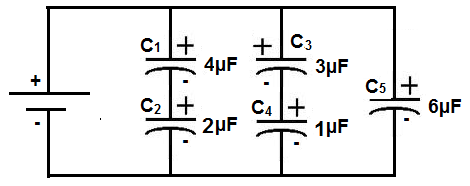 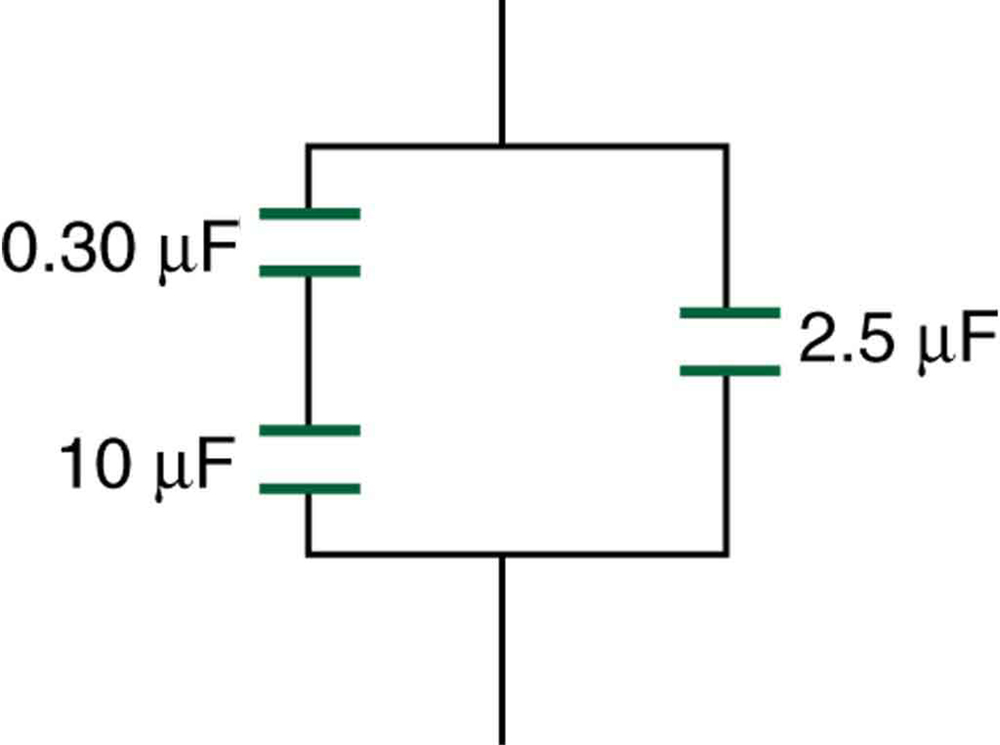 Charging and discharging capacitors
Capacitors
Describe changes in current, p.d. and charge as a capacitor charges and discharges
Charging and discharging capacitors
Explain how resistance and capacitance effects rate of charge and discharge
Apply the time constant (Ⲧ) for charging and discharging capacitors
Learning Outcome: Describe changes in current, p.d. and charge as capacitors charge and discharge
Voltage/Charge charging
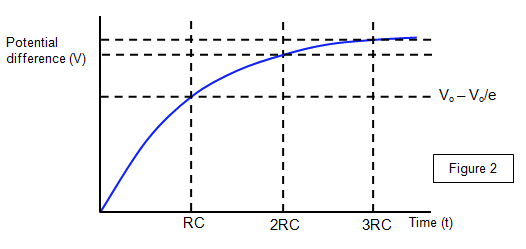 Voltage/Charge discharging
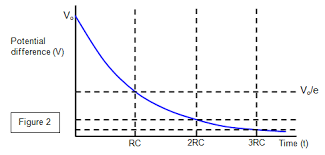 Current charging/discharging
-
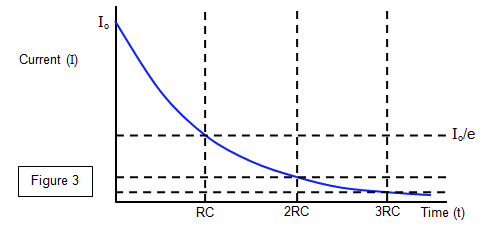 What things would affect the shape of these graphs?
[Speaker Notes: How these change with increased capacitance/resistance in circuit]
Learning Outcome: Apply the time constant (Ⲧ) for charging and discharging capacitors
All exponential equations have the general equation:
x = x0 e-kt

Where -k is a decay constant and t is time

x is your present quantity, x0 is your original quantity

For any exponential decay a variable (x) will reduce by the same proportion over a given time period
Learning Outcome: Apply the time constant (Ⲧ) for charging and discharging capacitors
For radioactive decay we use the term “half life”- which is the time for the variable to halve

The relationship between the decay constant, k (written as λ when we are referring to radioactivity) and half life is…


λ= ln (2)
       t½ 


This is mathematically horrible!
Learning Outcome: Apply the time constant (Ⲧ) for charging and discharging capacitors
A more “mathematically easy” concept used for capacitors is a “time constant”, Ⲧ

k = 1
     T

Ⲧ is the time taken for a variable (x) to reduce to 1/e (or approx 37%) of the original value (x0)

As the two factors which affect the rate of “decay” of a capacitor variable are capacitance (C) and resistance (R)

 Ⲧ = CR

x = x0 e-kt
x = x0 e-t/CR
Learning Outcome: Apply the time constant (Ⲧ) for charging and discharging capacitors
Three equations can be derived to calculate charge, current and voltage for a given time for a discharging capacitor


x = x0 e-t/CR

Q = Q0 e-t/CR

I = I0 e-t/CR

V = V0 e-t/CR
Learning Outcome: Apply the time constant (Ⲧ) for charging and discharging capacitors
A 100 μF capacitor has been fully charged to hold 4.8 mC of charge and is discharged through a 500 kΩ resistor

Calculate:
a) The time constant for the circuit
b) The charge present on the plates after 100s
c) The potential difference across the plates at 100s
d) The potential difference across the plates after 0s
e) The time taken for the charge on the plates to decrease to 1.0 mC

Ⲧ = CR
Q= VC
Q = Q0 e-t/CR
I = I0 e-t/CR
V = V0 e-t/CR
Learning Outcome: Apply the time constant (Ⲧ) for charging and discharging capacitors
A 100 μF capacitor has been fully charged to hold 4.8 mC of charge and is discharged through a 500 kΩ resistor

Calculate:
a) The time constant for the circuit 	50 s
b) The charge present on the plates after 100s 6.5x10-4 C
c) The potential difference across the plates at 100s 6.5 V
d) The potential difference across the plates after 0s 48 V 
e) The time taken for the charge on the plates to decrease to 1.0 mC    78 s

Ⲧ = CR
Q= VC
Q = Q0 e-t/CR
I = I0 e-t/CR
V = V0 e-t/CR
Learning Outcome: Apply the time constant (Ⲧ) for charging and discharging capacitors
Three equations can also be derived to calculate charge, current and voltage for a given time for a charging capacitor


V = Vf (1-e-t/CR)

Q = Qf (1-e-t/CR)

I = I0 e-t/CR
Learning Outcome: Apply the time constant (Ⲧ) for charging and discharging capacitors
A 500 μF capacitor is charged with a 24 V power supply and a 2 MΩ resistor

Calculate:
a) The time constant for the circuit
b) The potential difference across the plates after 10 mins
c) The charge across the plates after 10 mins 
d) The time taken for the potential difference across the plates to reach 90% of the maximum value  

Ⲧ = CR
Q= VC
Q = Qf (1-e-t/CR)
I = I0 e-t/CR
V = Vf (1-e-t/CR)
Learning Outcome: Apply the time constant (Ⲧ) for charging and discharging capacitors
A 500 μF capacitor is charged with a 24 V power supply and a 2 MΩ resistor

Calculate:
a) The time constant for the circuit 	1000 s
b) The potential difference across the plates after 10 mins 10.8 V
c) The charge across the plates after 10 mins 5.4 mC
d) The time taken for the potential difference across the plates to reach 90% of the maximum value  2300 s

Ⲧ = CR
Q= VC
Q = Qf (1-e-t/CR)
I = I0 e-t/CR
V = Vf (1-e-t/CR)